CRYSTALLINITY 
IN 
POLYMERS
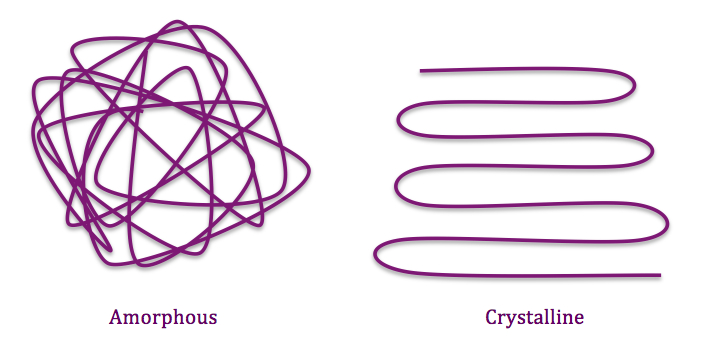 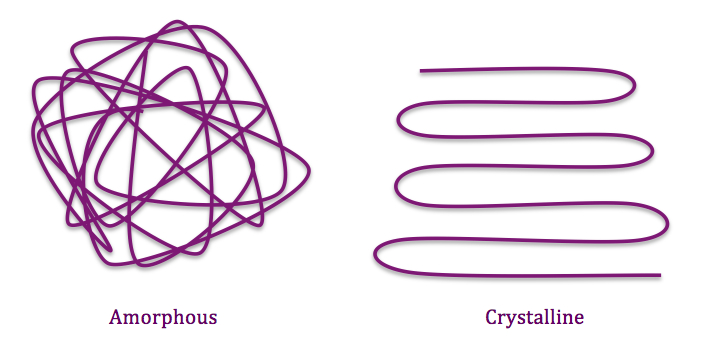 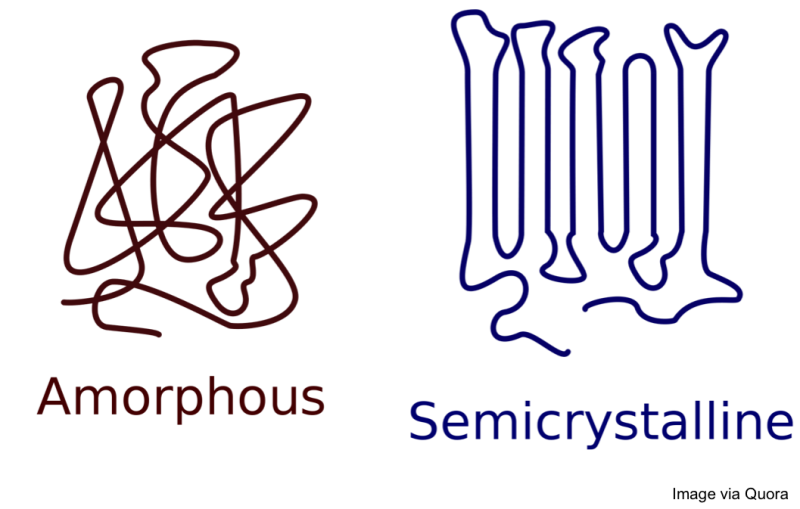 CRYSTALLINITY
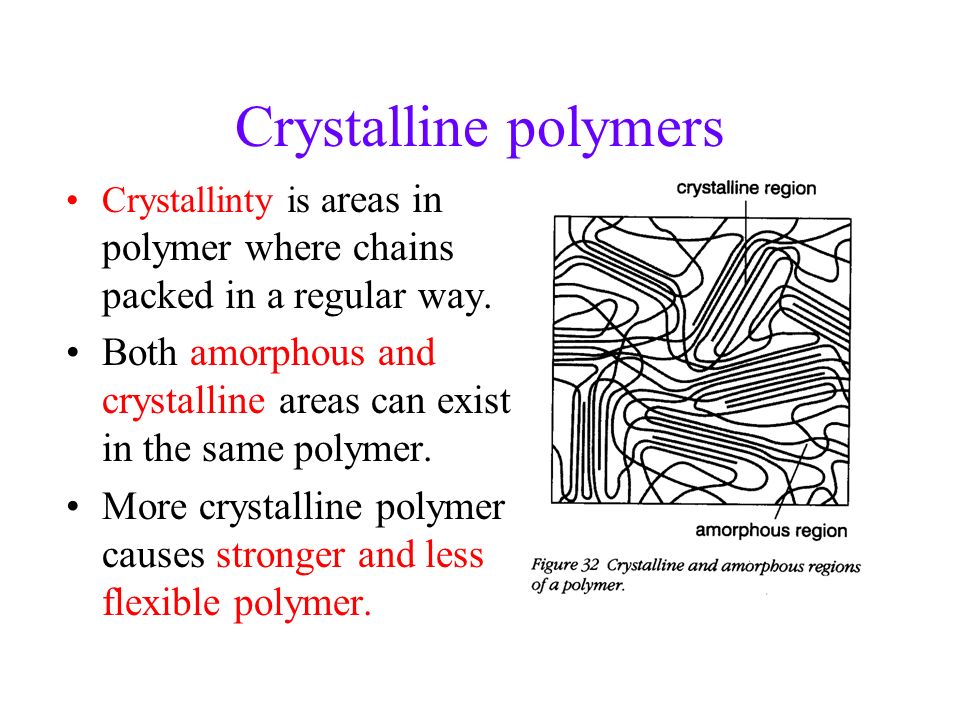 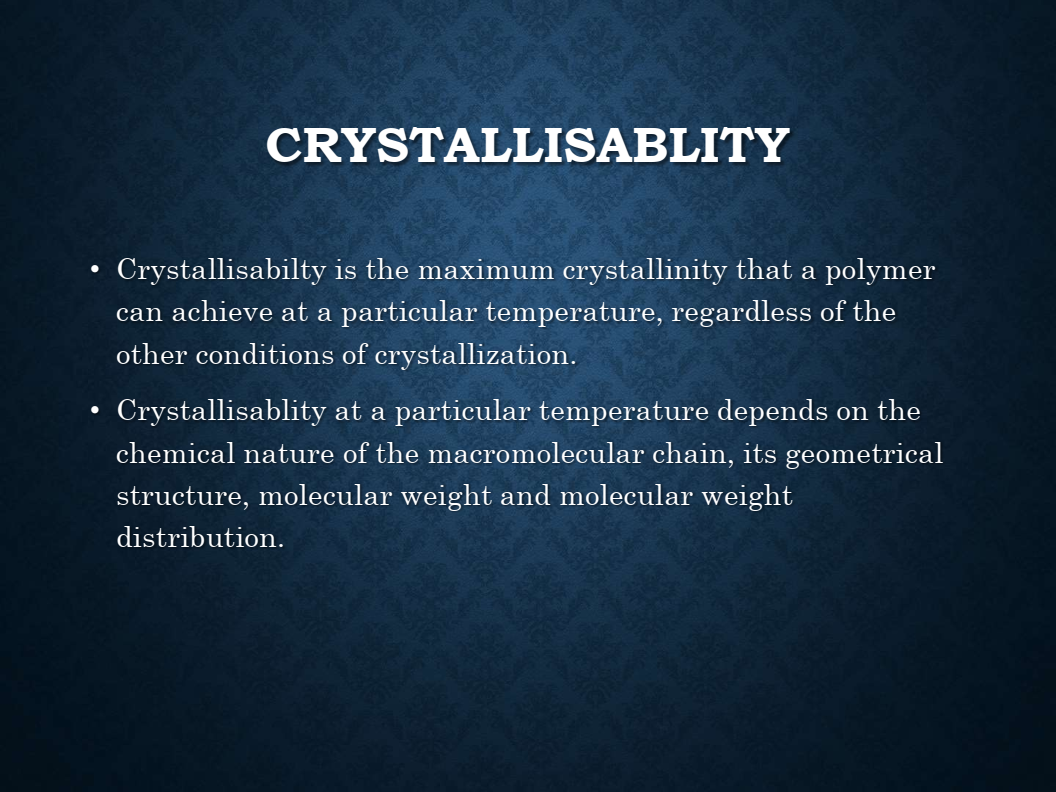 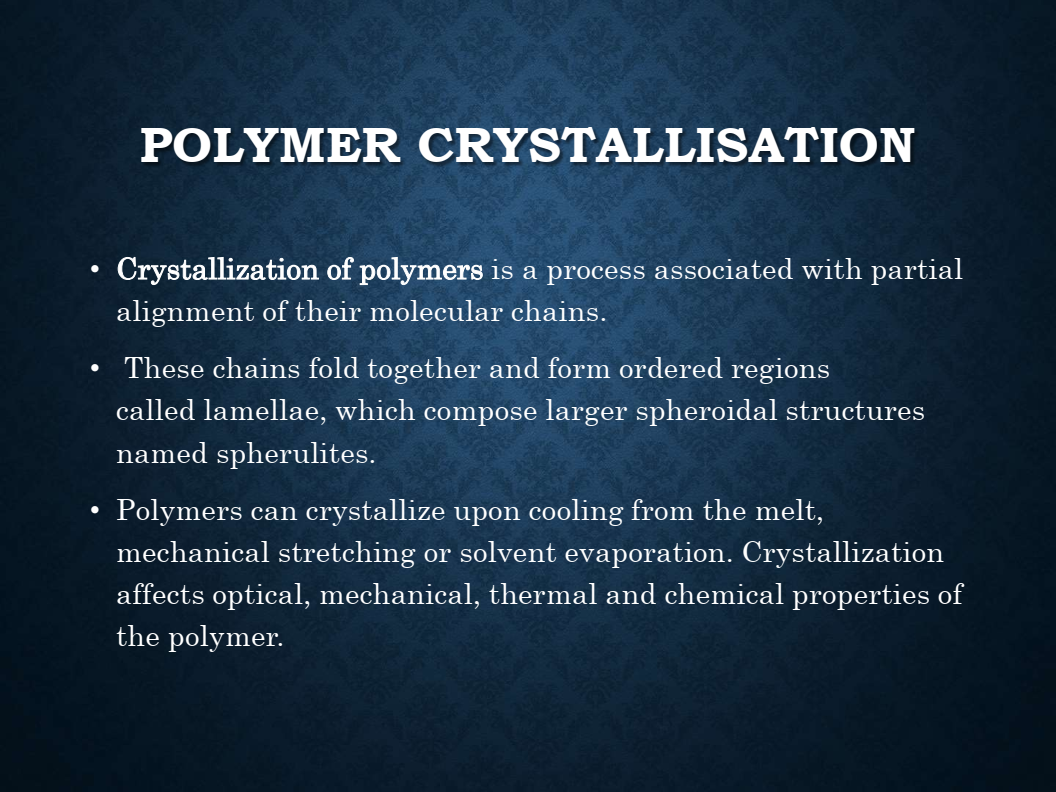 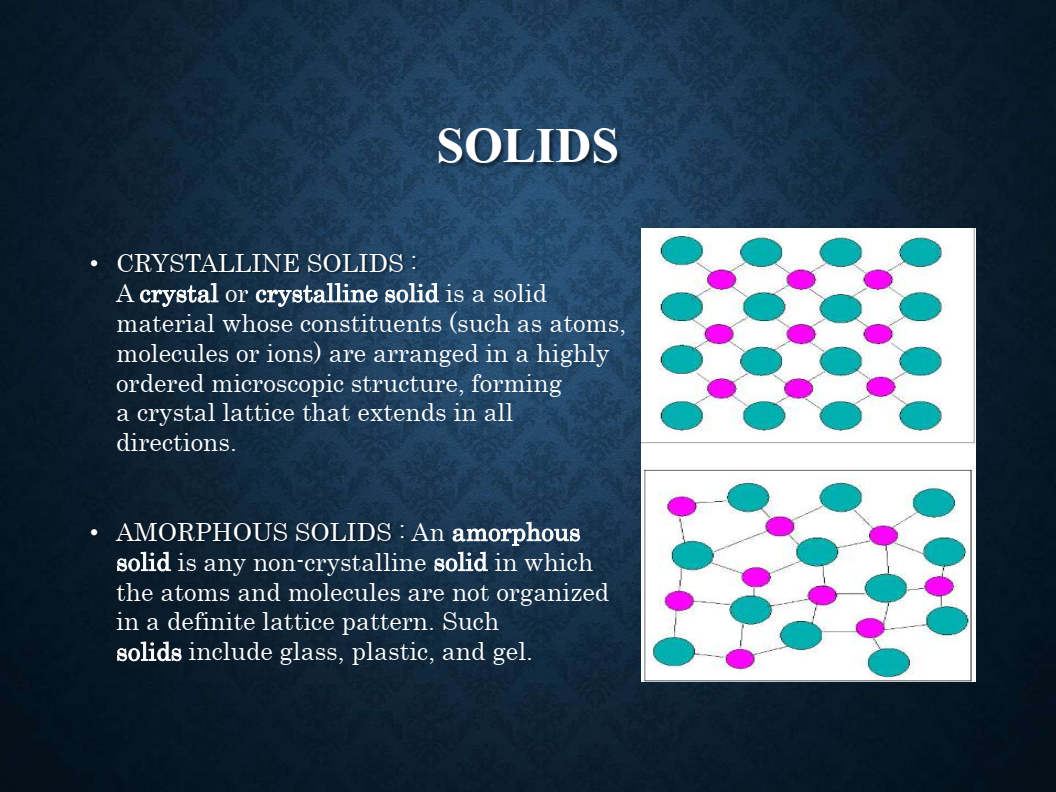 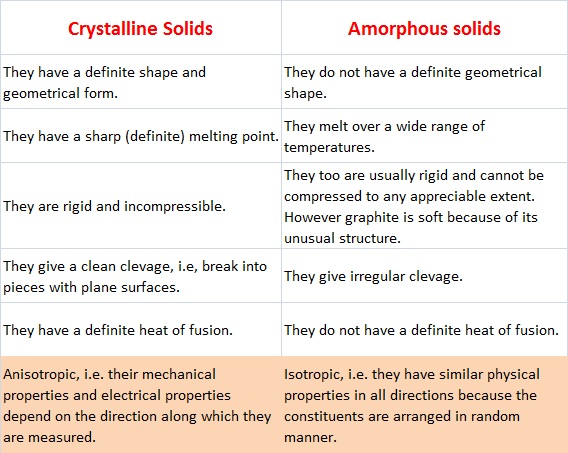 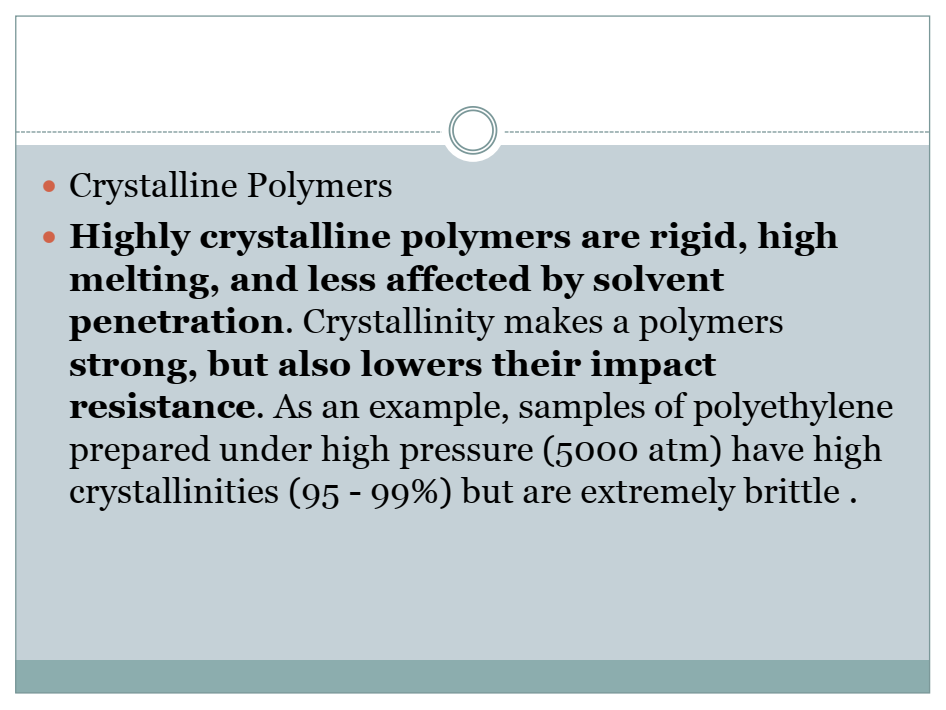 CRYSTALLINE POLYMERS
POLYETHYLENE (HDPE, LDPE)
 ISO-TACTIC POLYPROPYLENE (PP)
 POLYETHYLENE TERPHTHALATE (PET)
 KEVLAR
 CELLULOSE
NATURAL RUBBER (NR)
POLYPHENYLENE
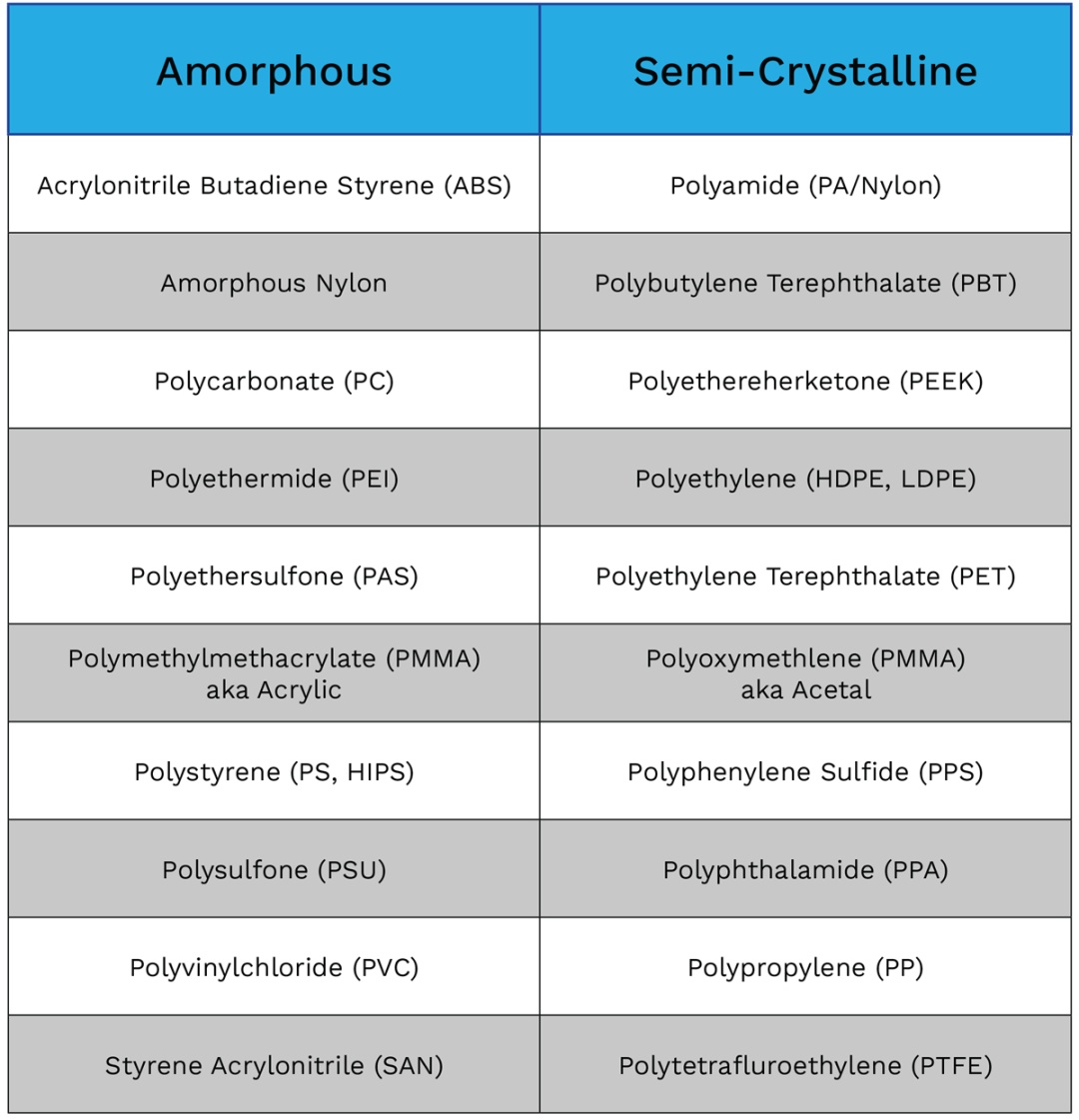 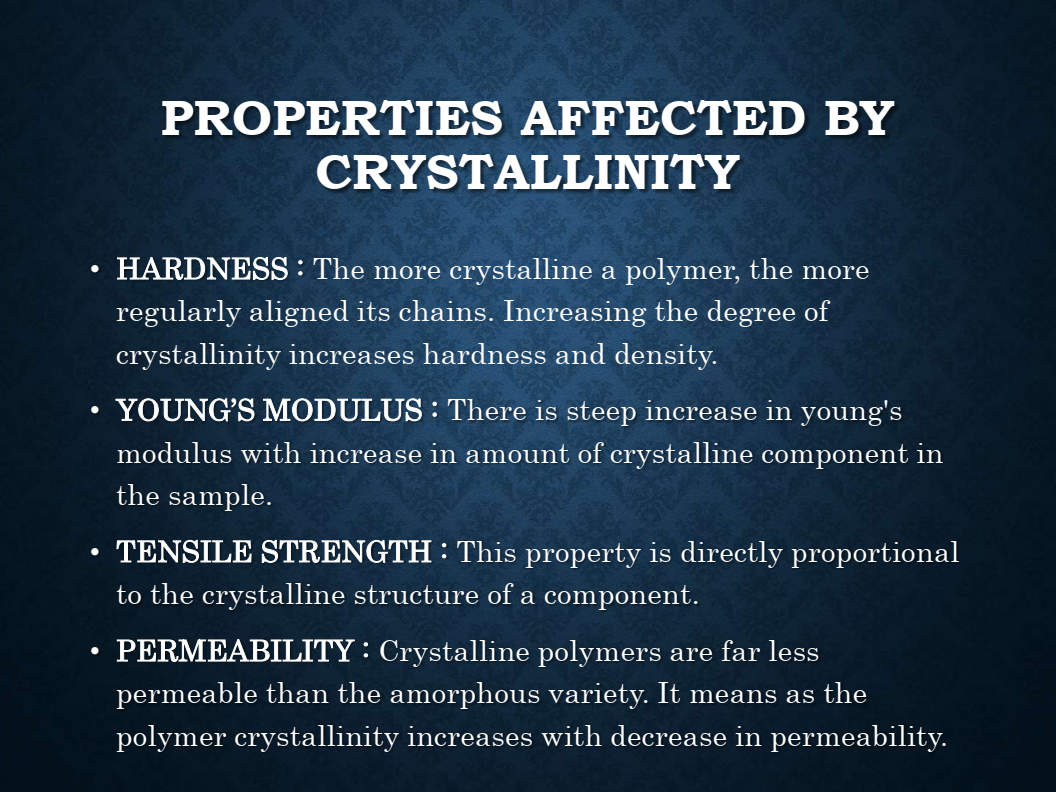 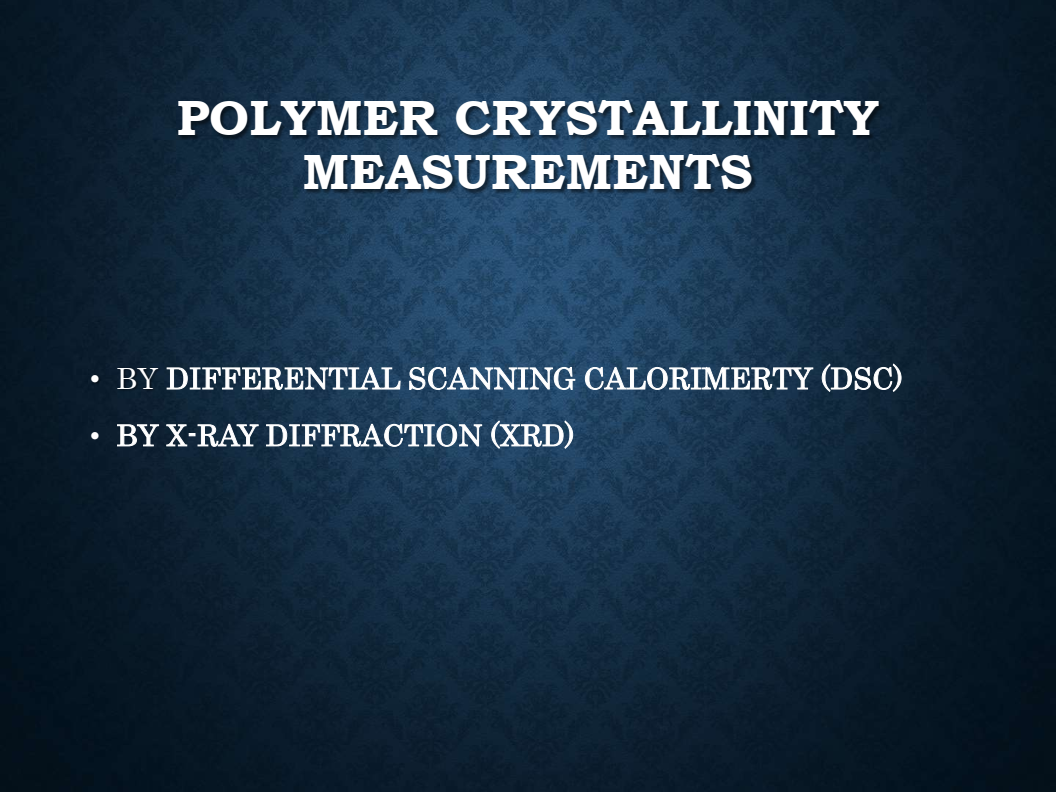 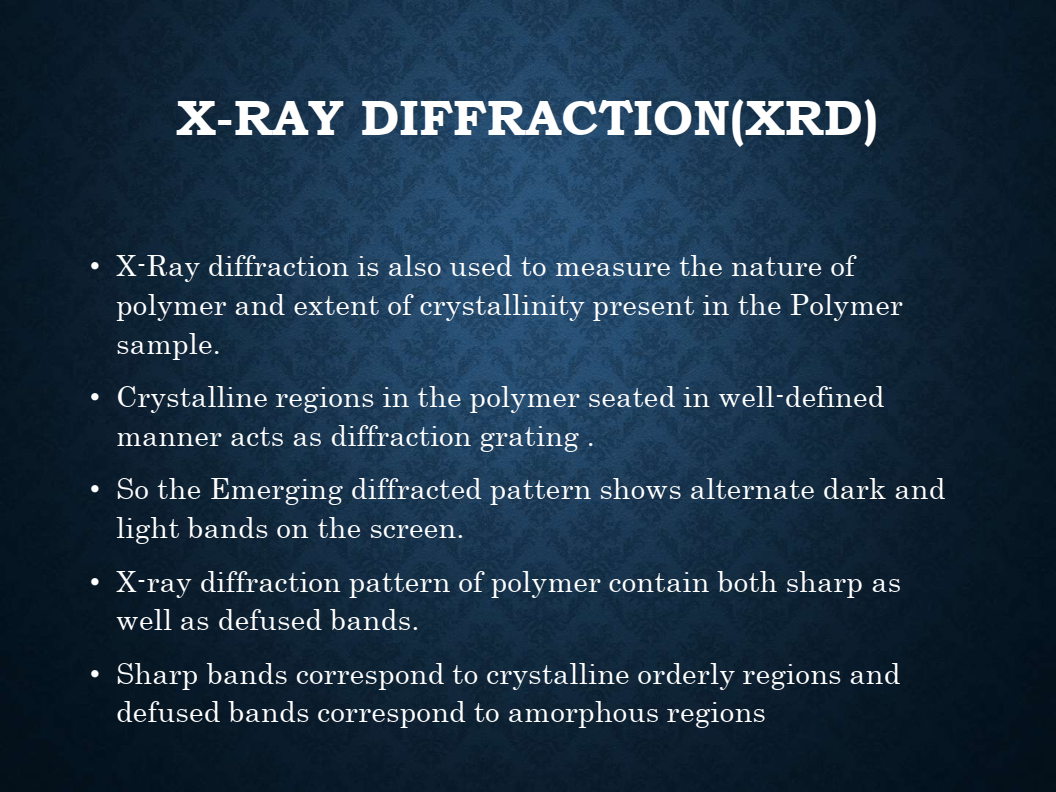 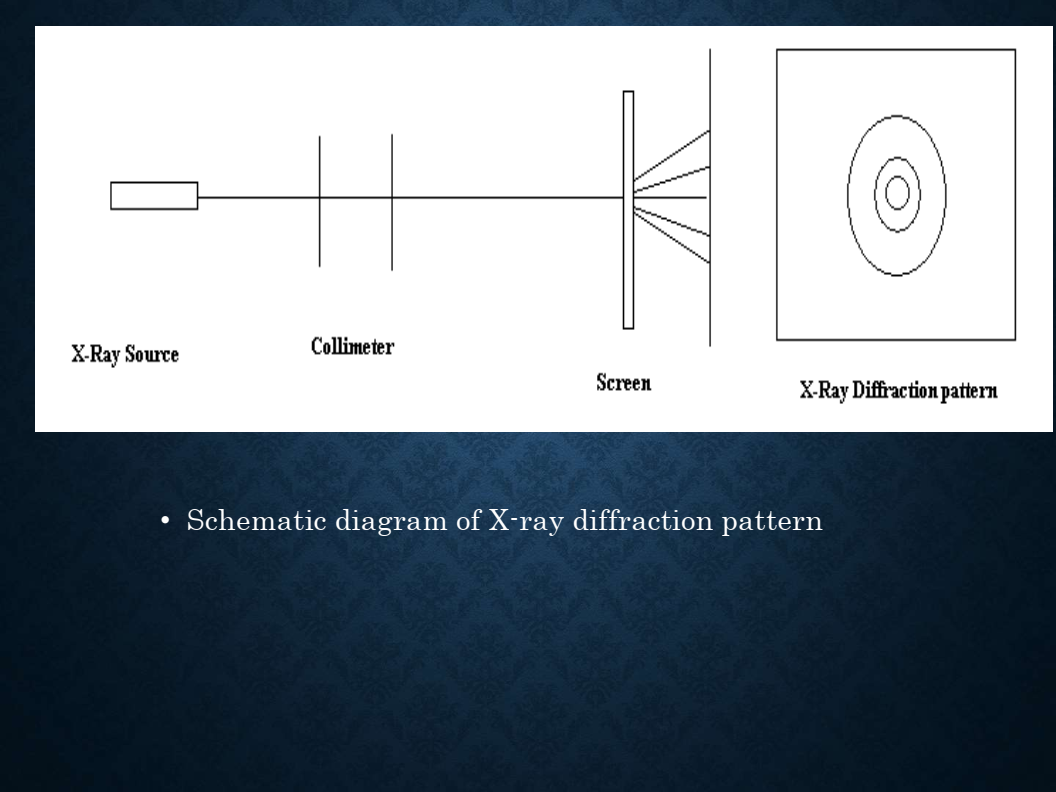 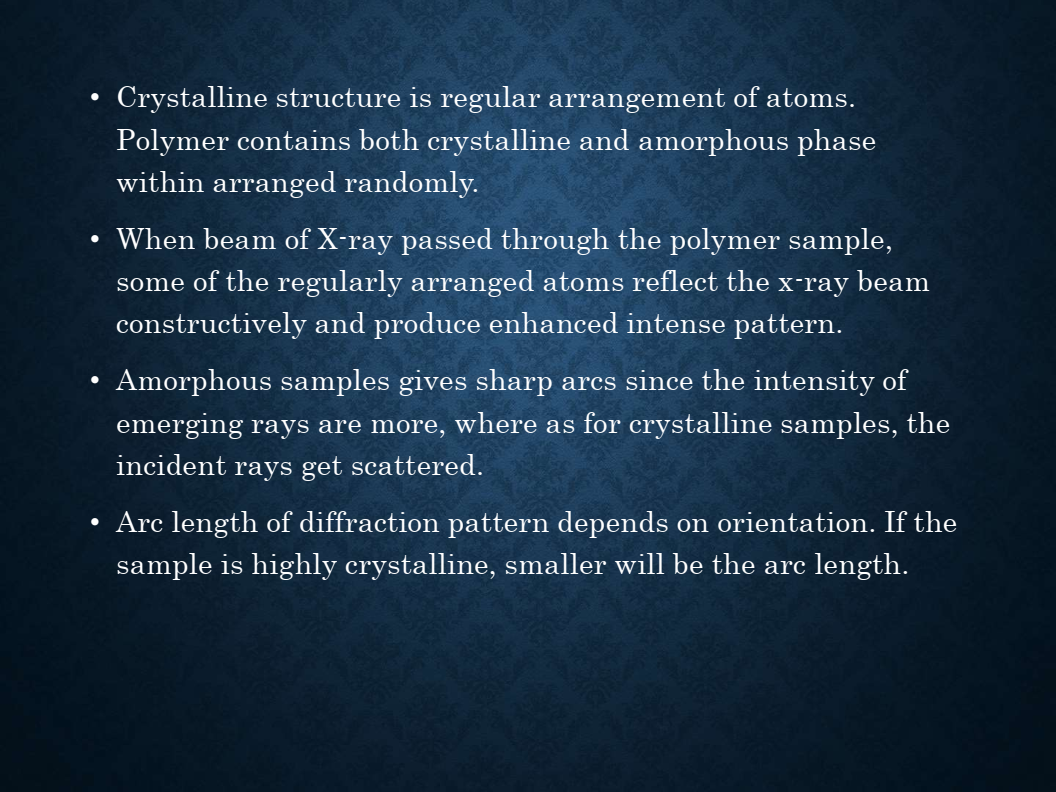 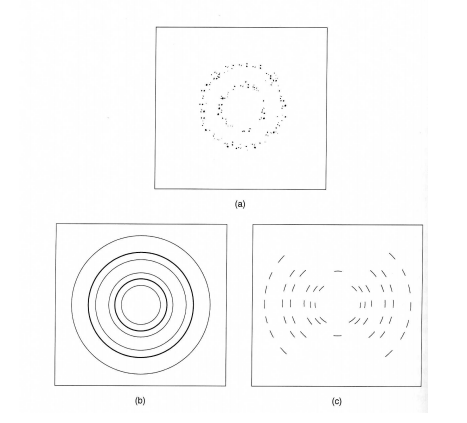 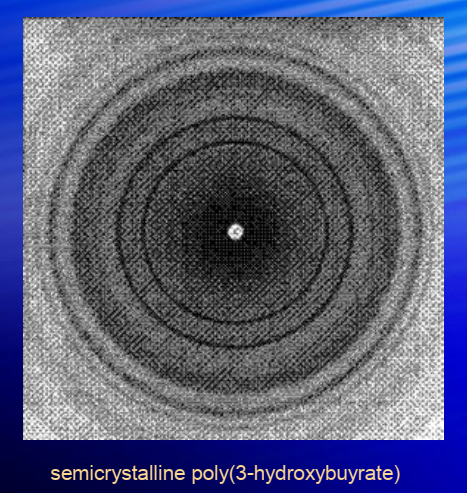 Semi – Crystalline Poly(3-hydroxybutyrate) polymer
Amorphous Polymer
Crystalline Polymers
 Semi – Crystalline Polymers
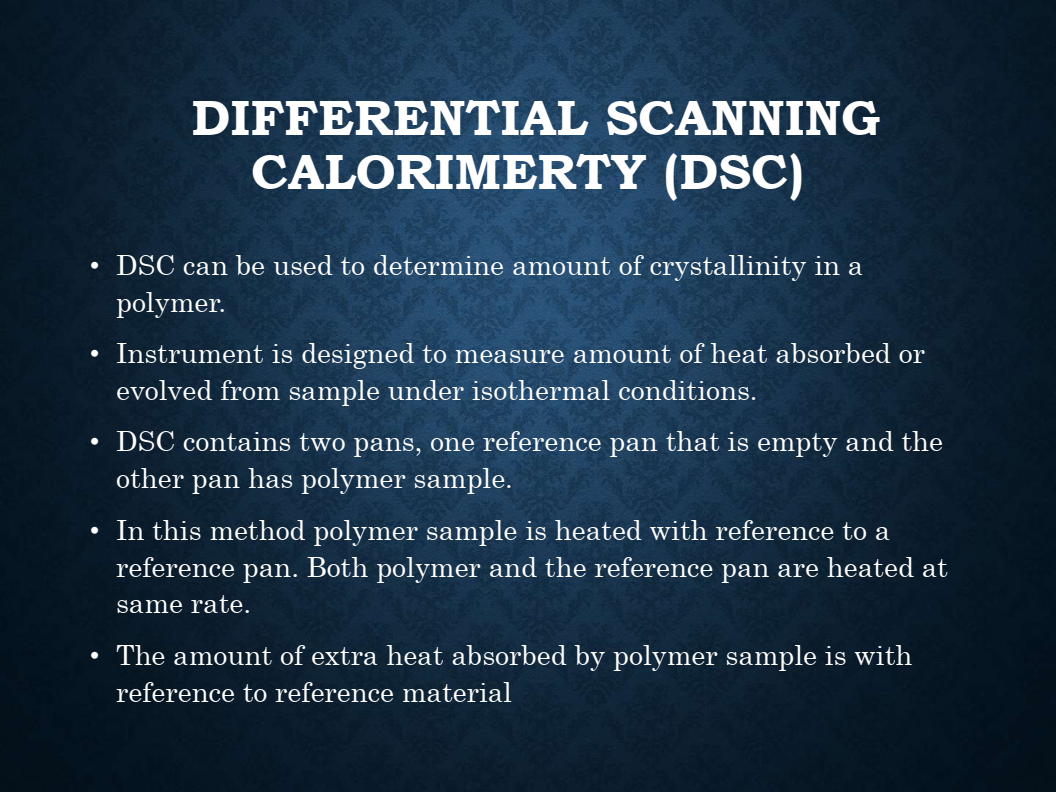 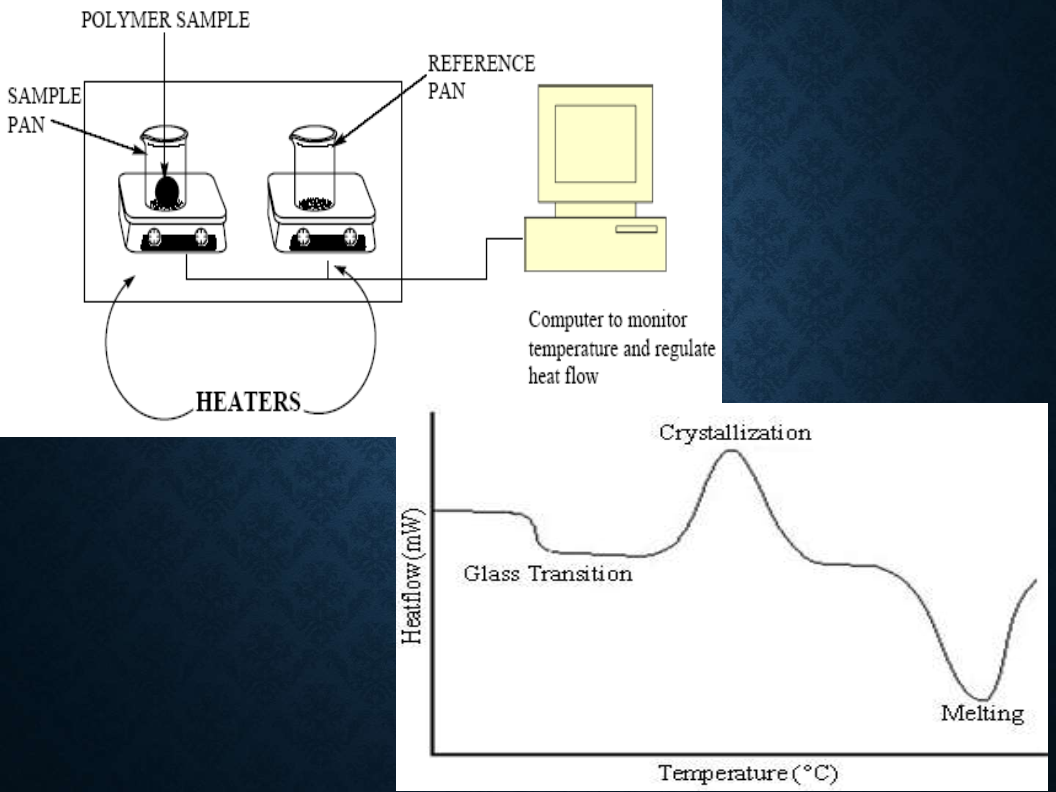 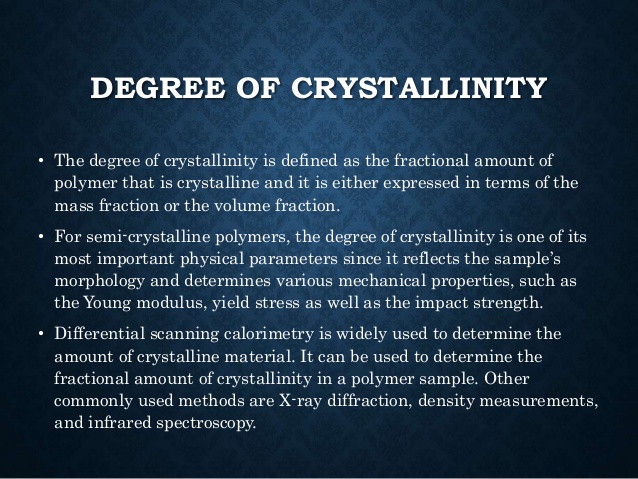 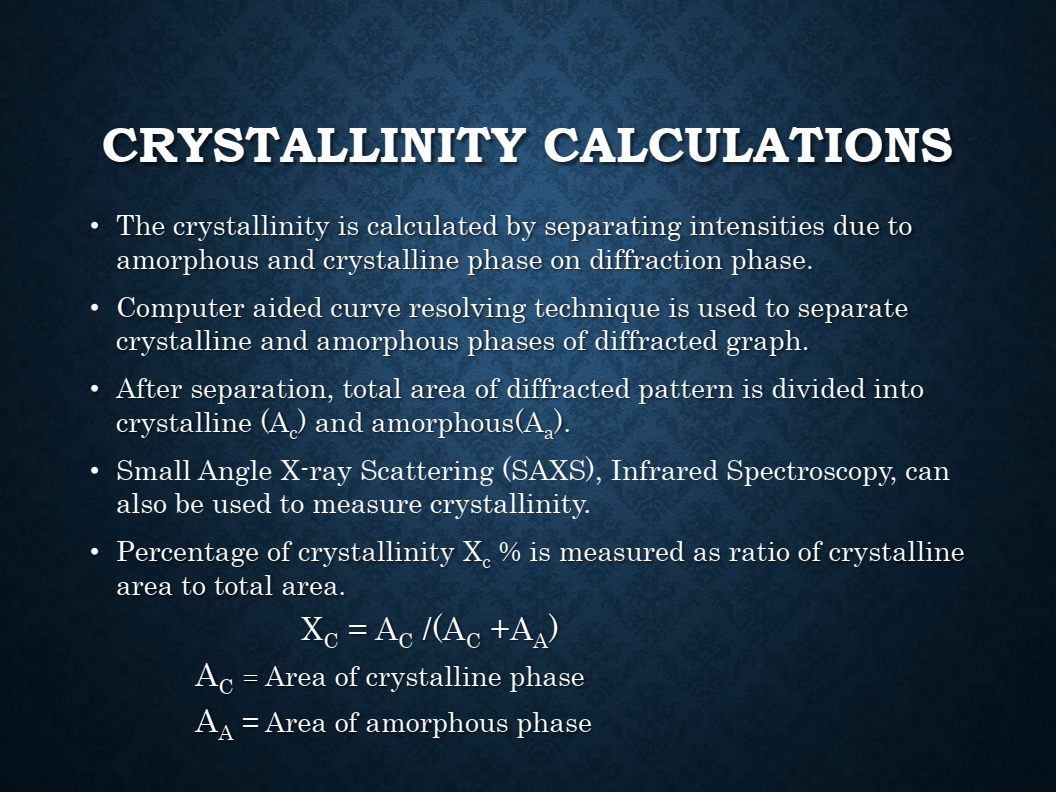 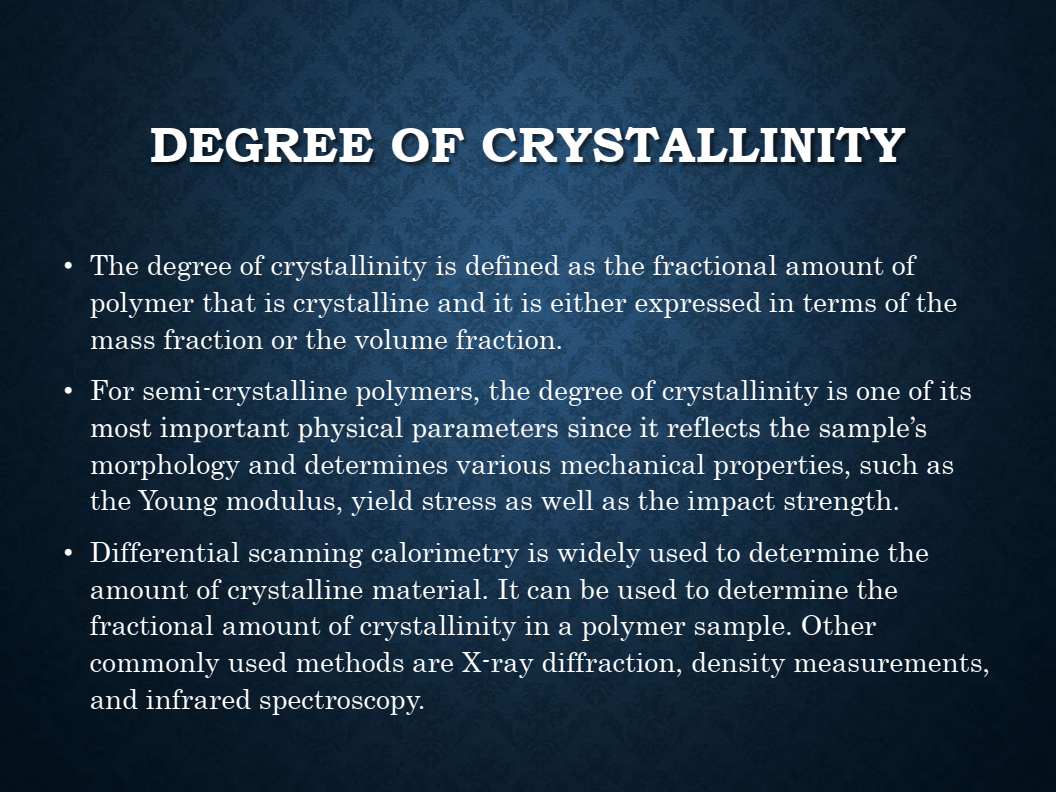 FACTORS AFFECTING DEGREE
OF CRYSTALLINITY
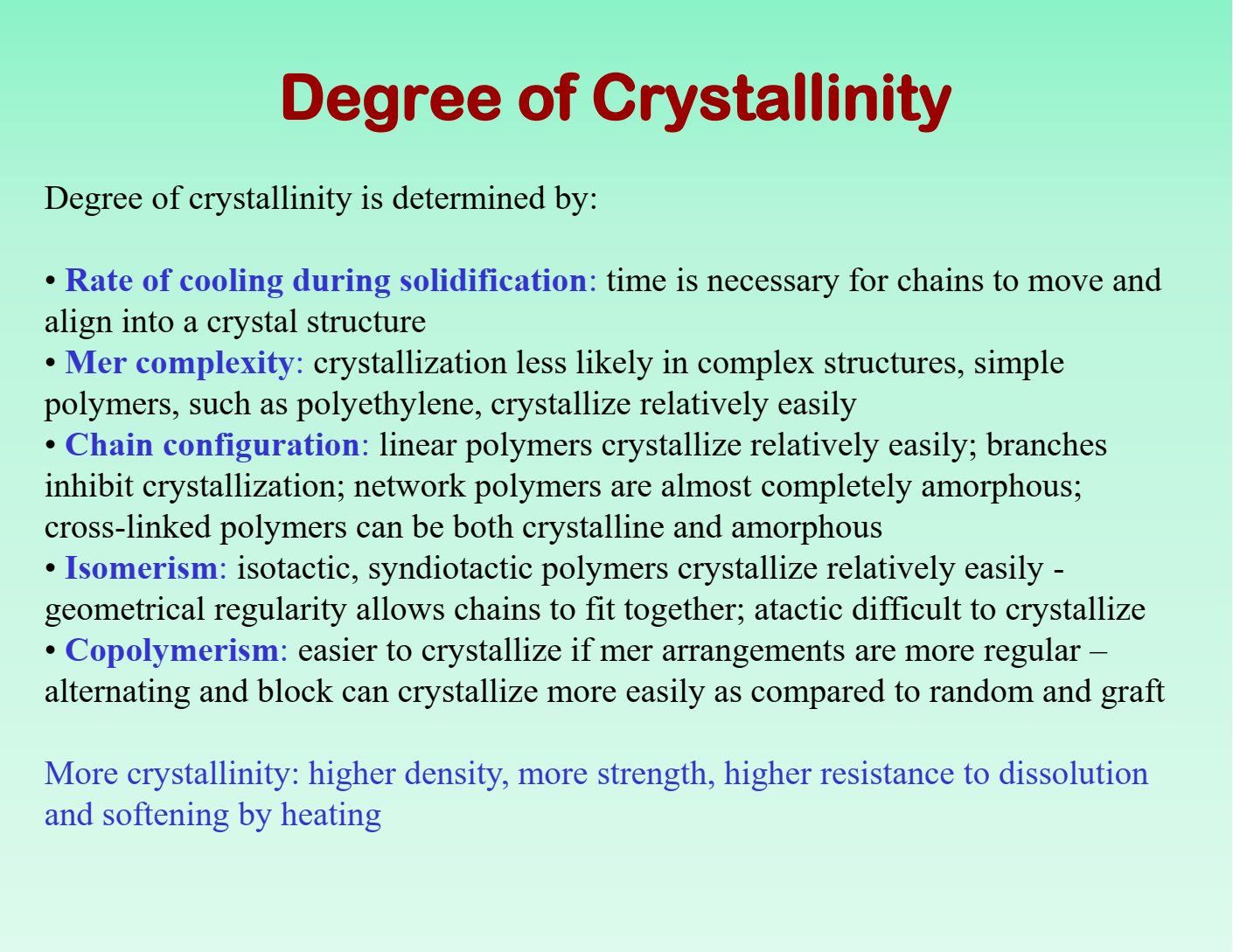 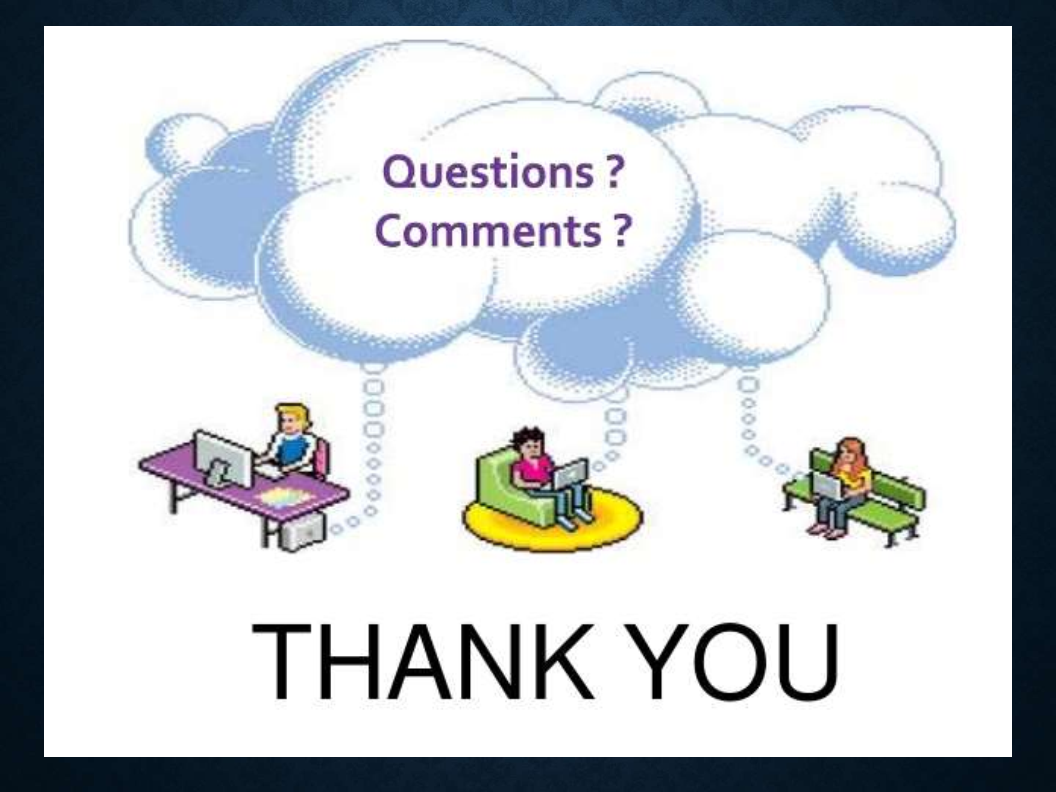